Ядерное приборостроение. Актуальные вопросы разработки, производства, эксплуатации. Метрология ионизирующих излучений.
Актуальные разработки в области измерений ионизирующего излучения
Авторы: 
А.Б. Рогозев, Б.И. Рогозев, И.В. Бурьяненко, Ю.А. Тычинкин, А.Е. Козлов, А.В. Коптев, В.В. Лобанов, Е.В. Салейко
Докладчик: 
инженер спектрометрист АО «Ритверц»	 Бурьяненко Иван Владимирович
Сочи, 2019
www.ritverc.ru
План доклада
Разработка совместно с ВНИИМ Менделеева: вторичные эталоны единицы активности
Установка для испытания на утечку закрытых радионуклидных источников с криптоном-85
Школьные источники
2
www.ritverc.ru
Вторичные эталоны единицы активности
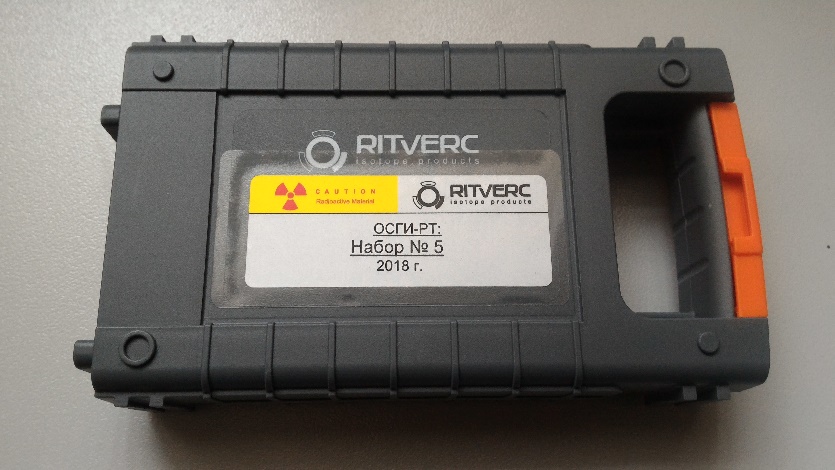 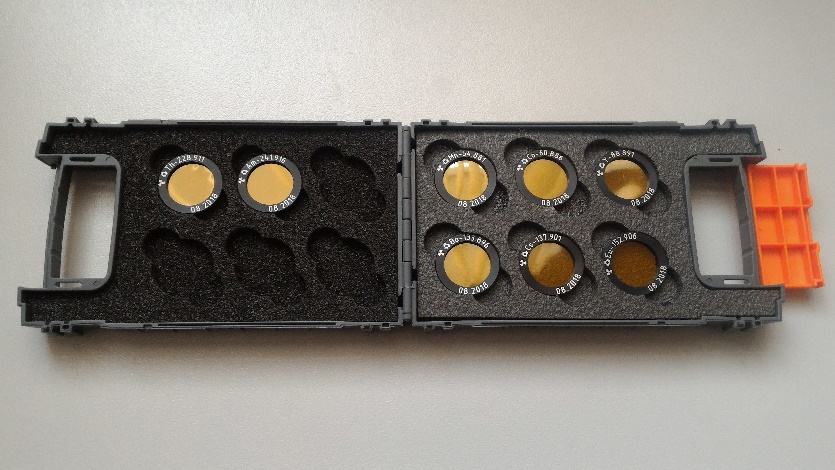 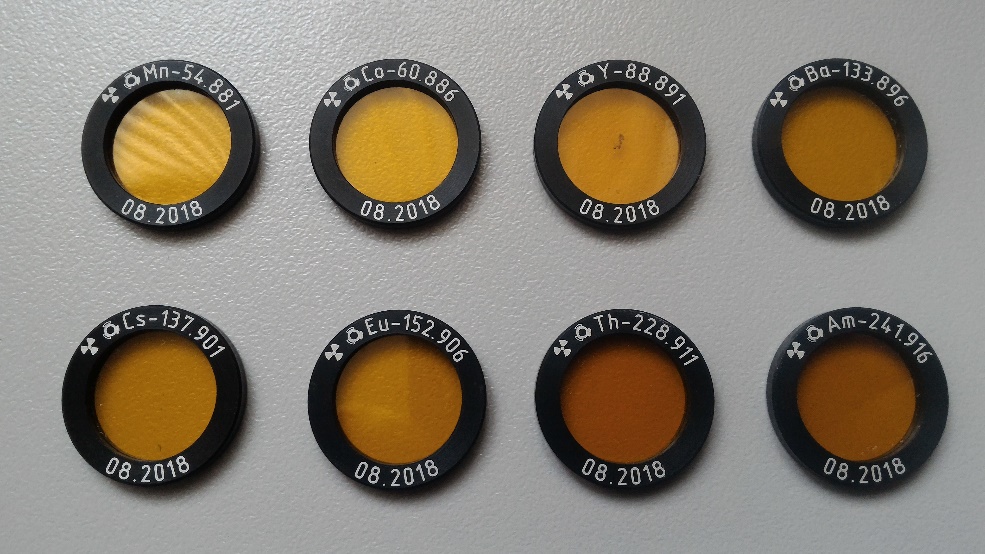 Номинальная активность радионуклидов
 ≈ 50 кБк, 88Y ≈ 100 кБк 

Неопределённость измерения активности радионуклидов:
1,5 % (для 241Am и 228Th – 2,0 %)
Фото из доклада 
«Создание комплекта вторичных эталонов единицы активности радионуклидов на основе образцовых спектрометрических источников типа ОСГИ» 
Жуков Г.В., Алексеев И.В., Аршанский С.М., и др.
www.ritverc.ru
Установка для испытания на утечку закрытых радионуклидных источников с криптоном-85
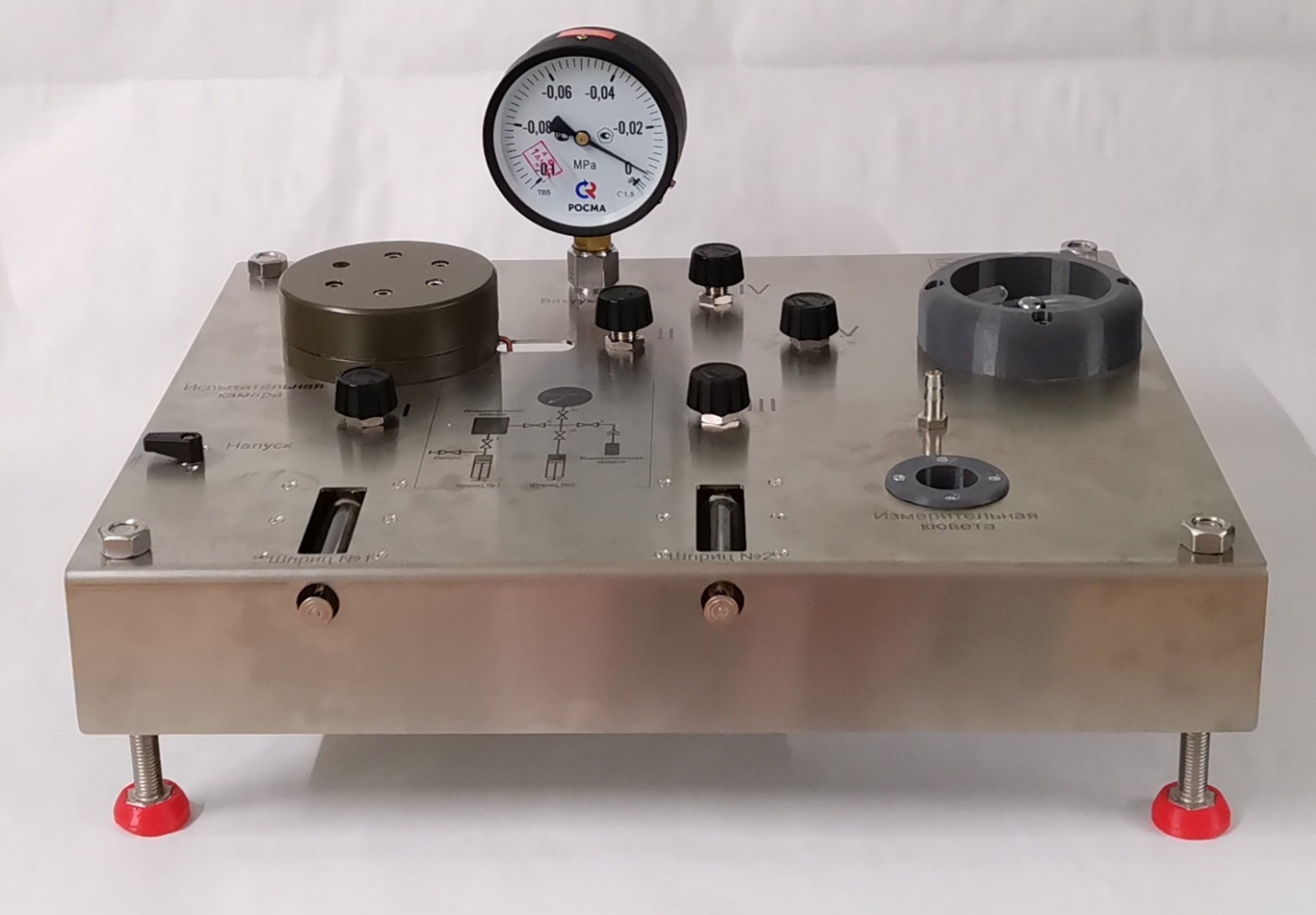 УИнУР-01
www.ritverc.ru
Установка для испытания на утечку закрытых радионуклидных источников с криптоном-85
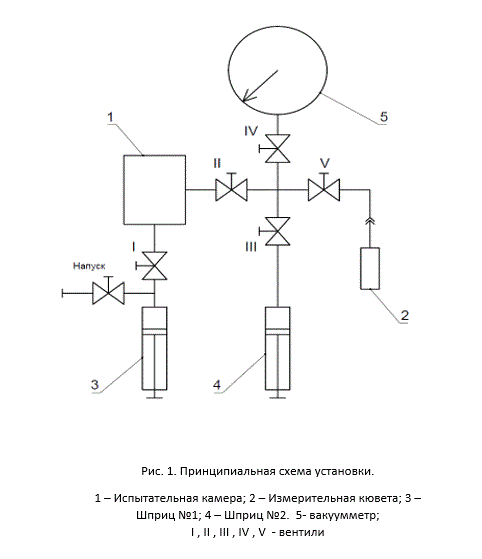 Основные технические характеристики установки
Габаритные размеры (ДхШхВ), мм: 383х470х250.
Масса установки, кг: 12
Объём испытательной камеры, мл: Vк=56,4
Свободный объём газовой системы, мл: 13. На время испытаний, с учетом вкладышей и отключенного манометра – 5 мл.
Максимально регистрируемое разряжение, МПа: -0,1
Максимальное рабочее давление, МПа: 1
Толщина свинцовой защиты камеры, мм: 20
Срок службы: не менее 10 лет.
www.ritverc.ru
Школьные источники
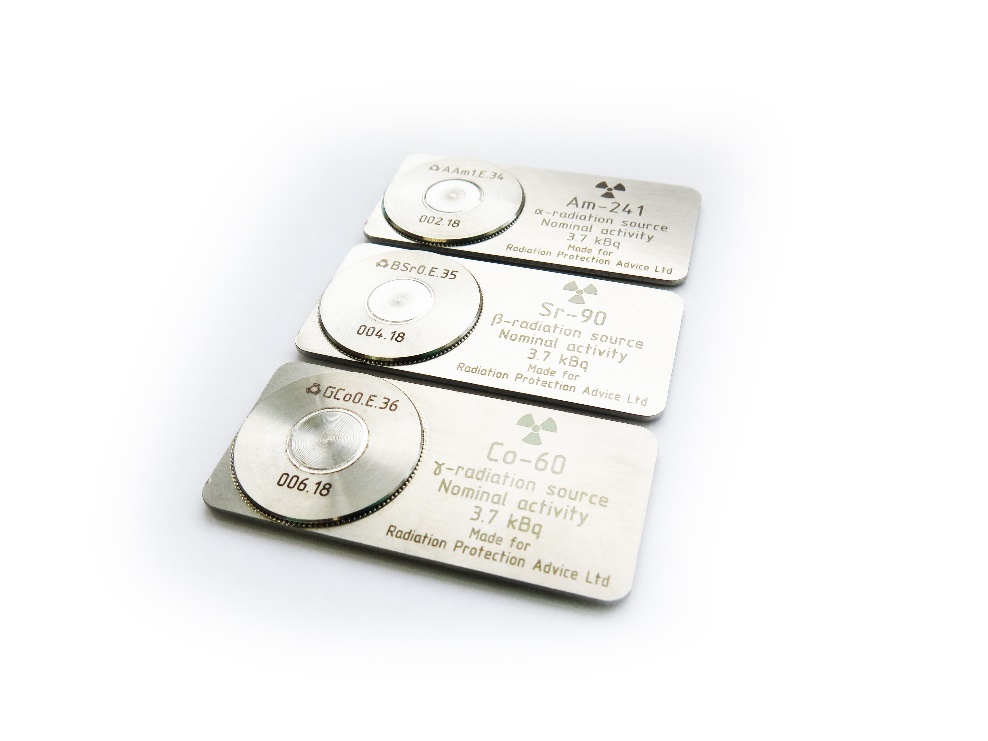 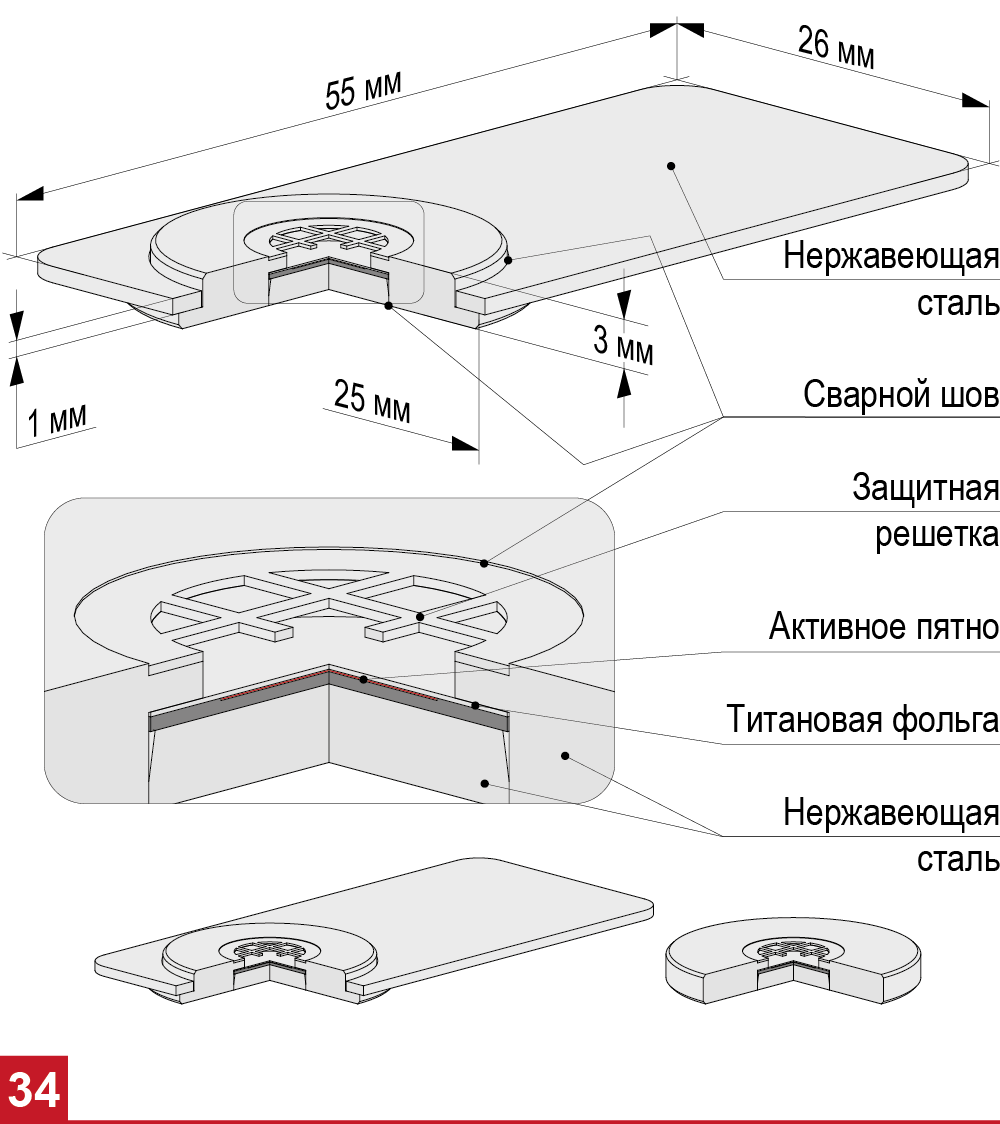 α излучение –  окно из титановой фольги 2мкм

β излучение – окно из титановой фольги 10 мкм

γ излучение – окно из нержавеющей стали 500 мкм
www.ritverc.ru
Школьные источники
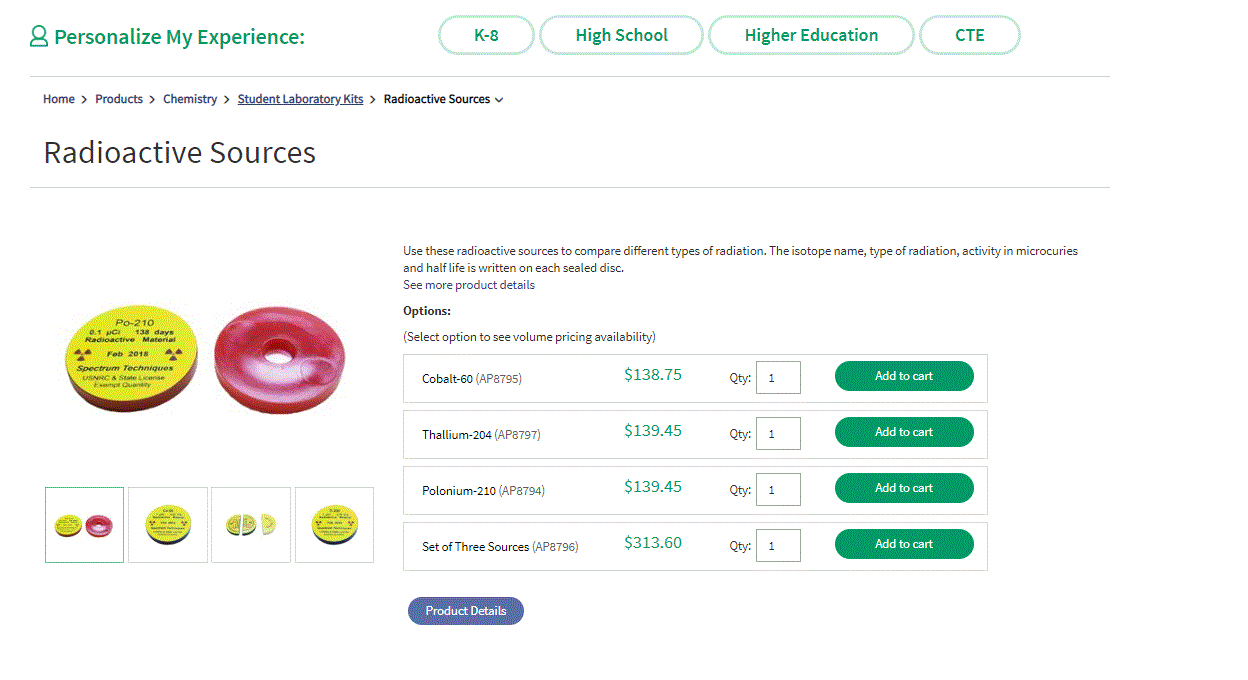 Канада
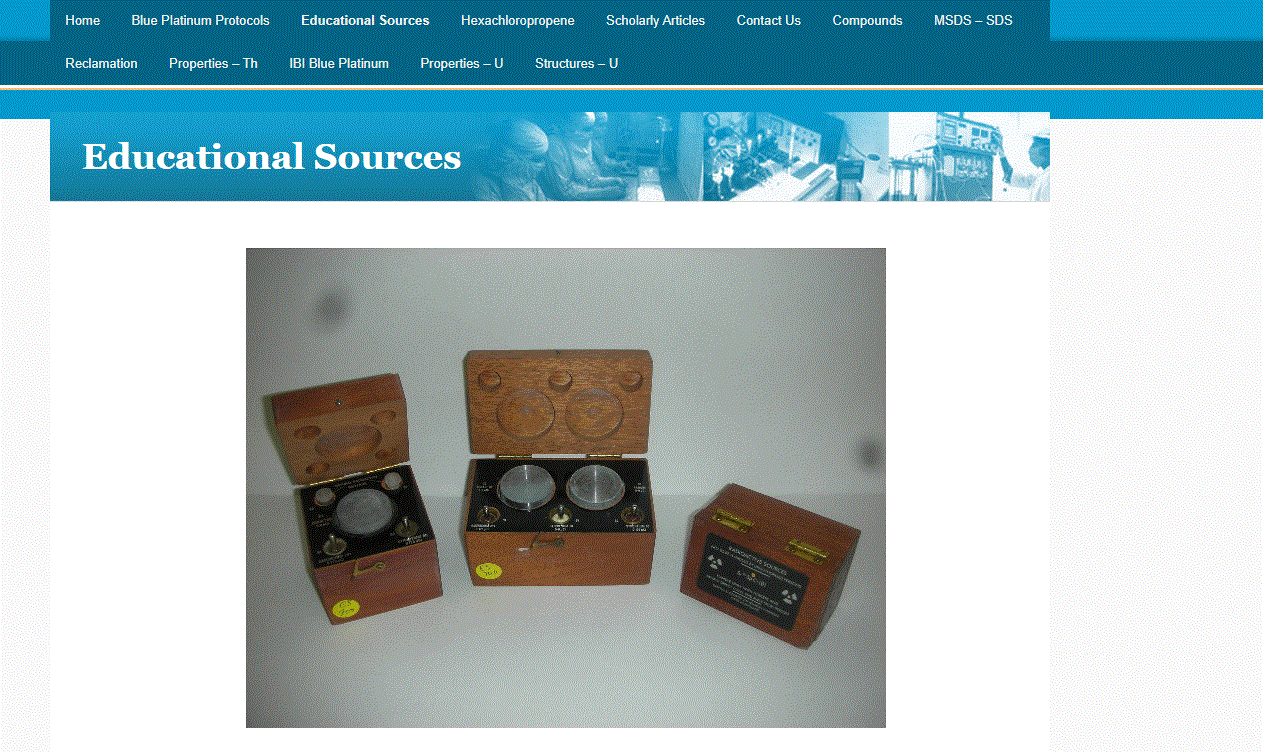 США
Сайты: flinnsci.com и ibilabs.com
www.ritverc.ru
Школьные источники
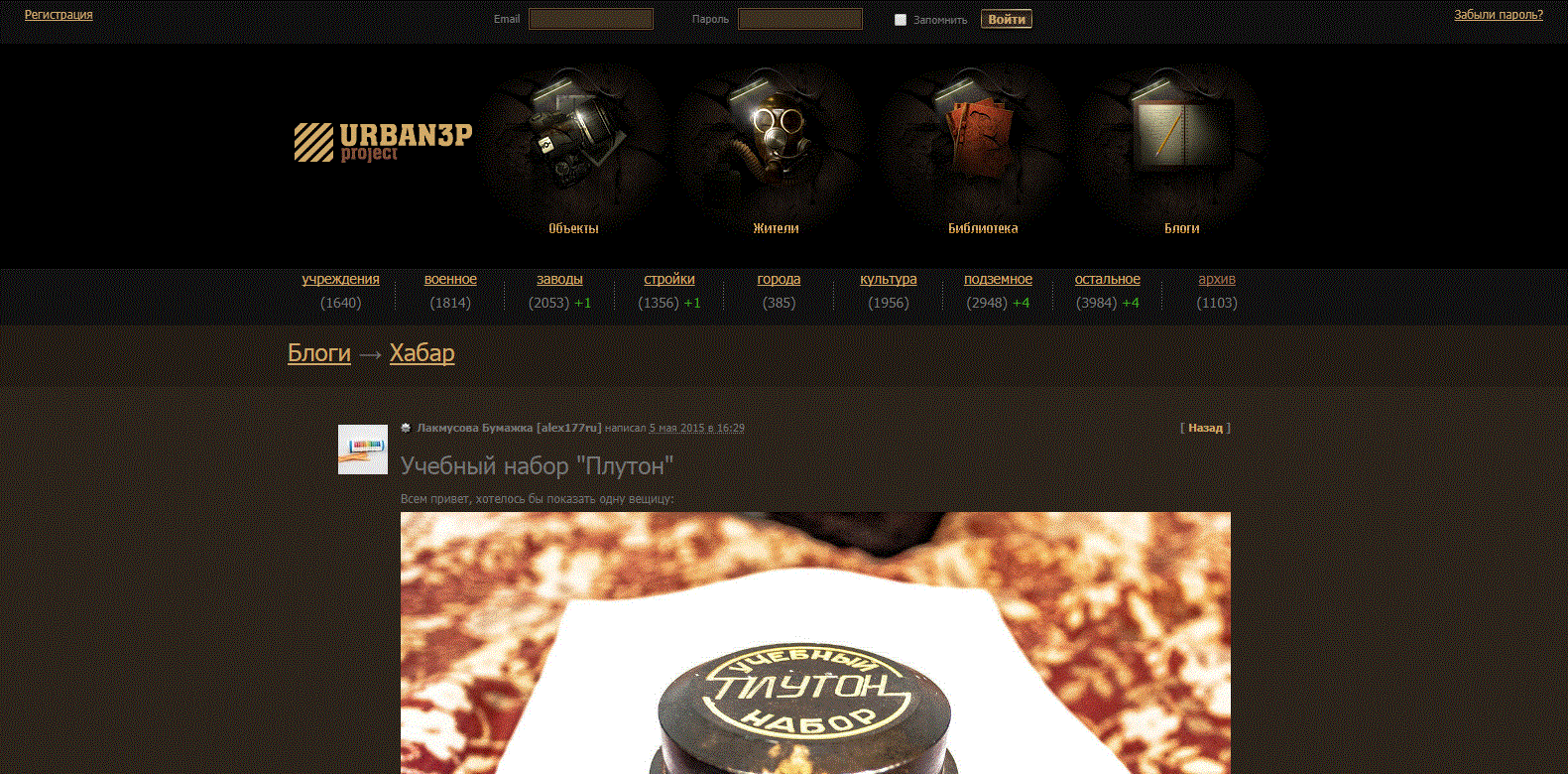 Данные с сайта: urban3p.ru,
статья «Учебный набор «Плутон»», 
автор Лакмусова Бумажка [alex177ru]
www.ritverc.ru
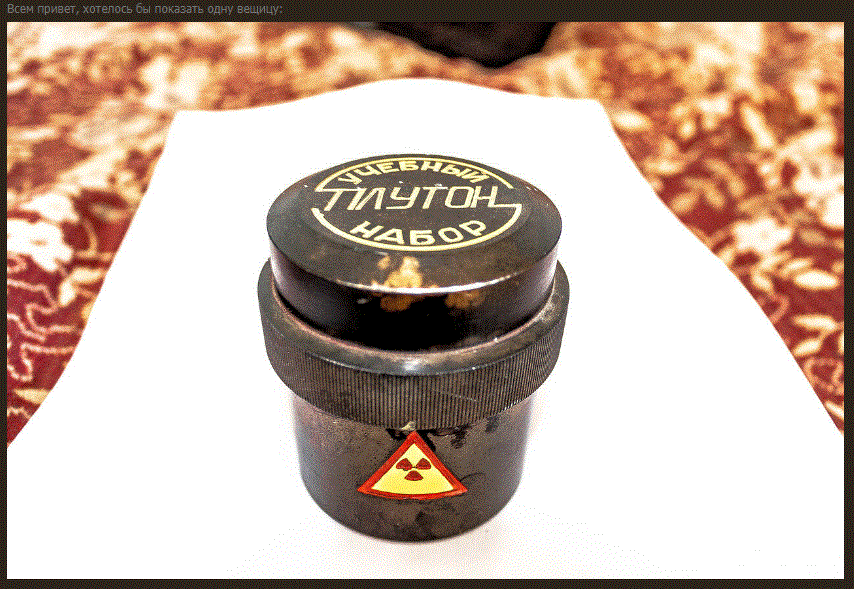 Школьные источники
www.ritverc.ru
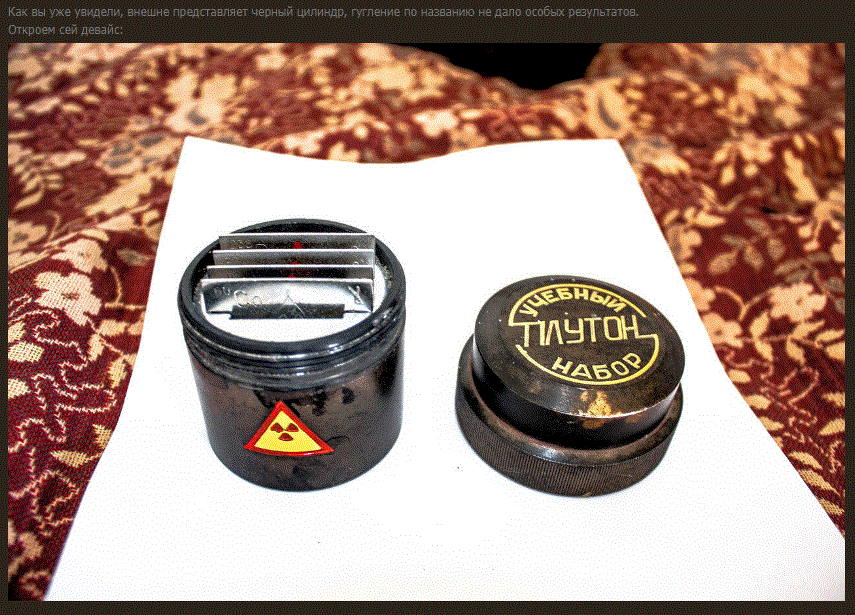 Школьные источники
www.ritverc.ru
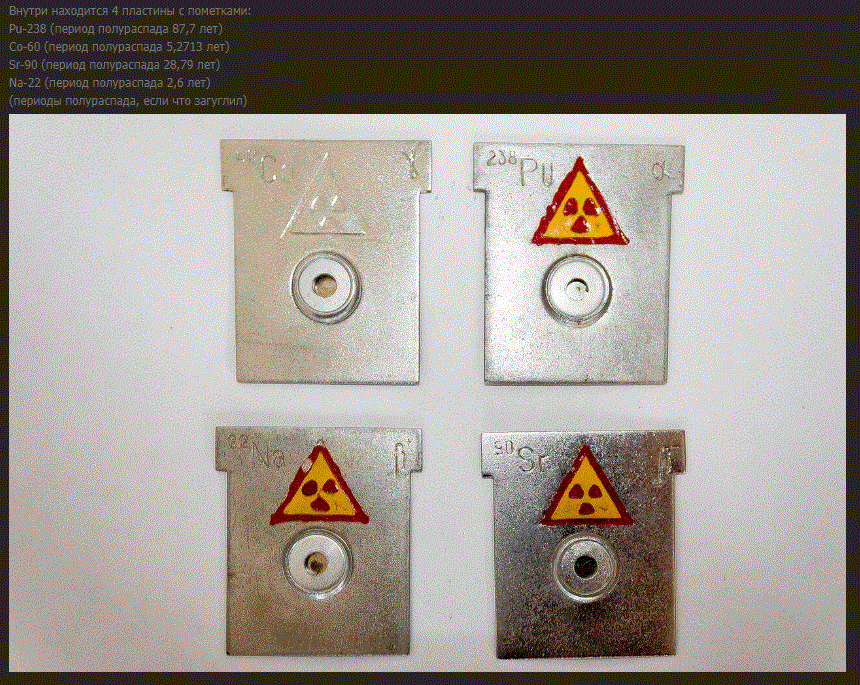 Школьные источники
www.ritverc.ru
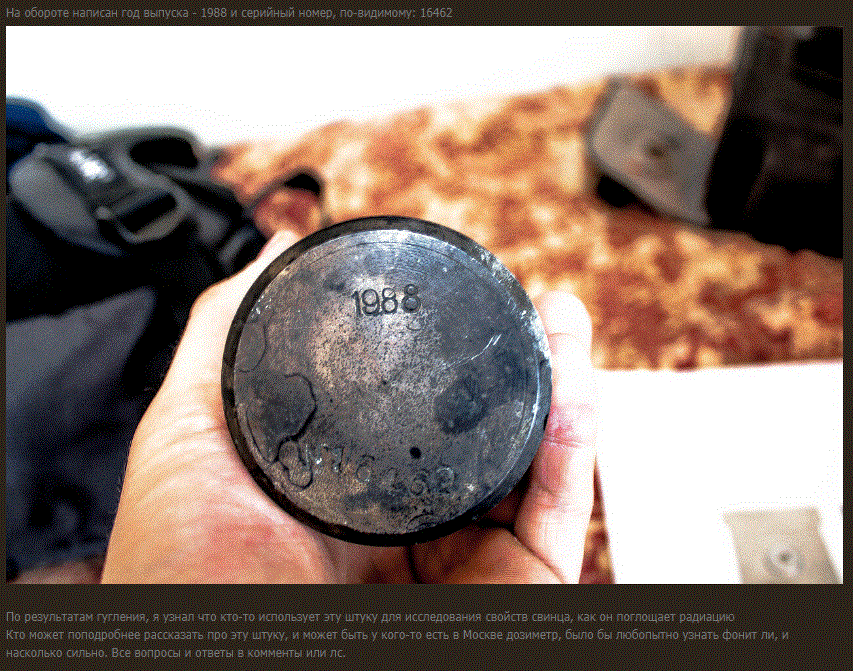 Школьные источники
www.ritverc.ru
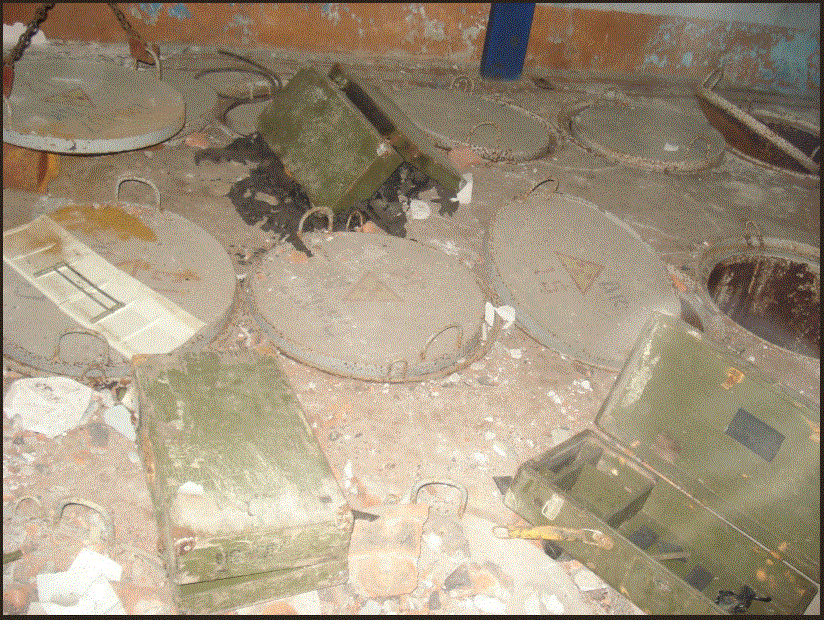 Школьные источники
www.ritverc.ru
Школьные источники
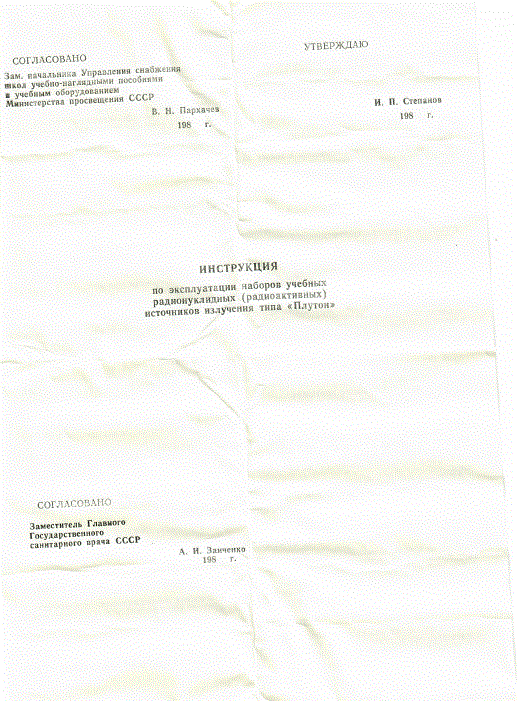 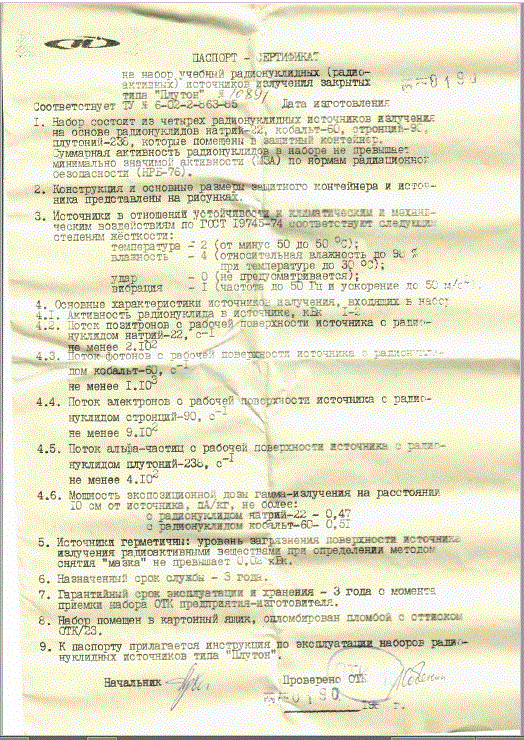 www.ritverc.ru
Школьные источники
Высшая школа
Производители источников
Приборостроители
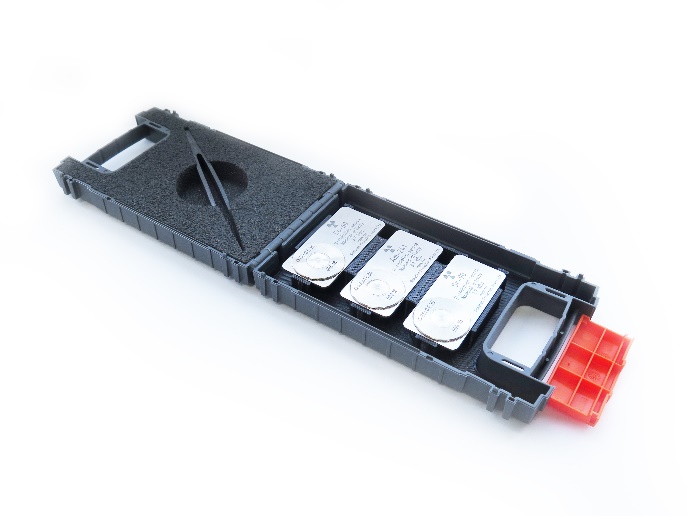 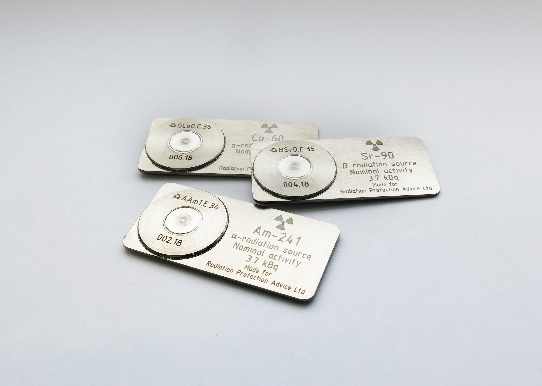 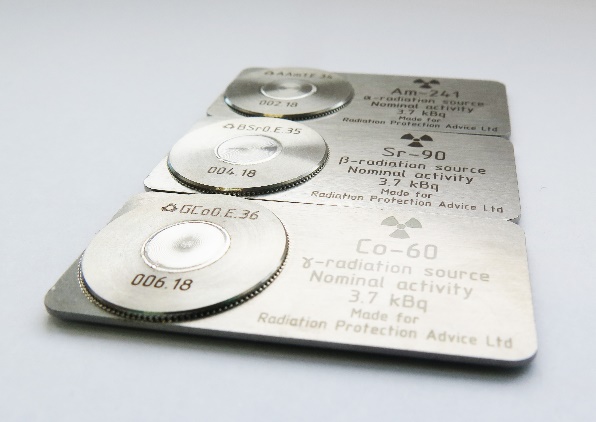 www.ritverc.ru
Спасибо за внимание!
info@ritverc.com
АО РИТВЕРЦ
Россия, Санкт-Петербург, улица Курчатова 10К, комната 2.
Тел/Факс: +7-812-297-4463 / +7-812-297-5887
JSC RITVERC
Kurchatova str., 10, block K, room 2
194223 St. Petersburg, Russia. 
Tel/Fax: +7-812-297-4463 / +7-812-297-5887
Санкт-Петербург
2019